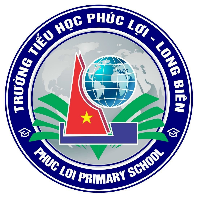 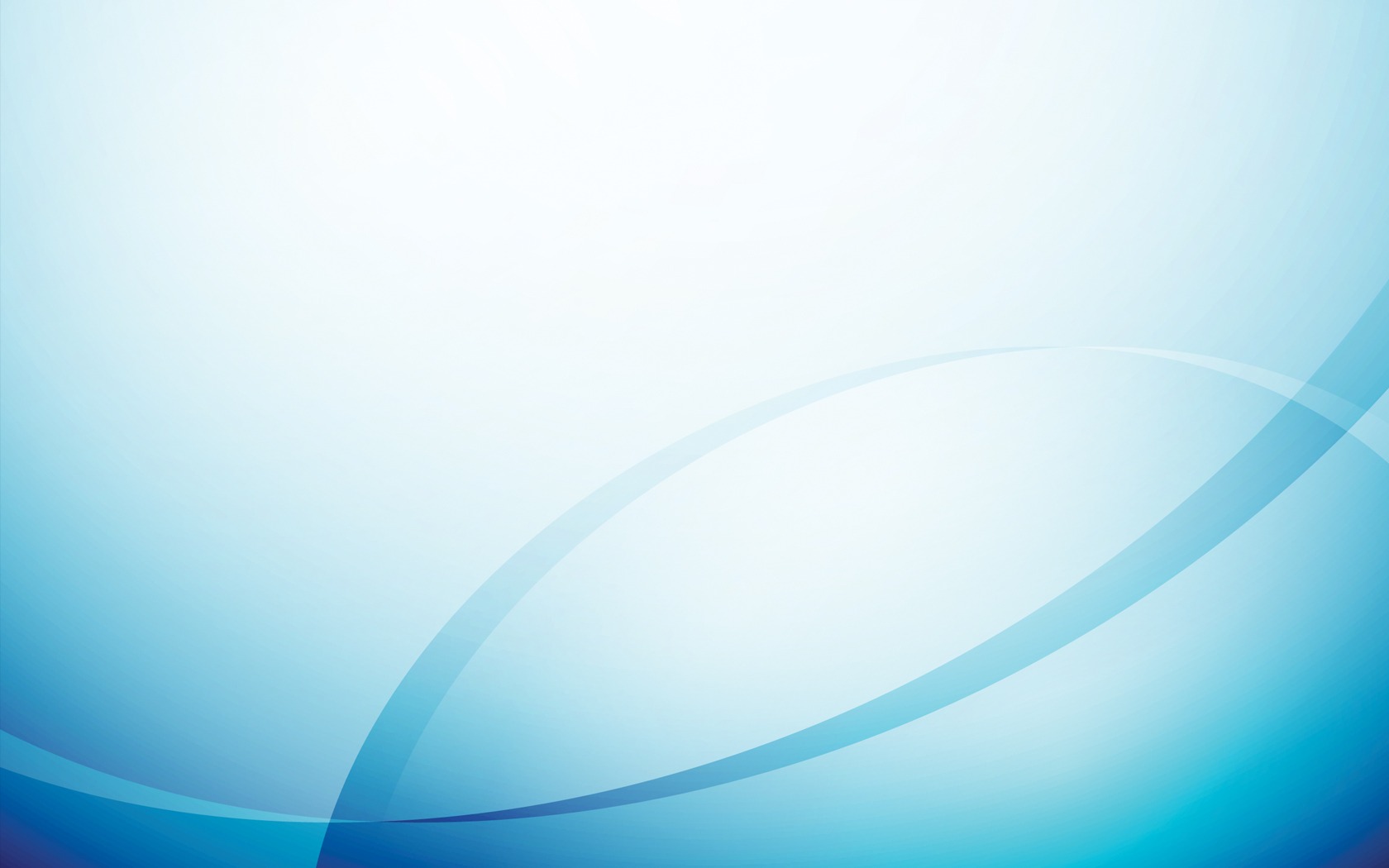 TRƯỜNG TIỂU HỌC PHÚC LỢI
TUẦN 24
Toán
Luyện tập (T2)
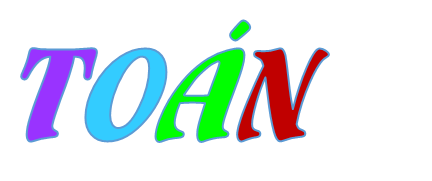 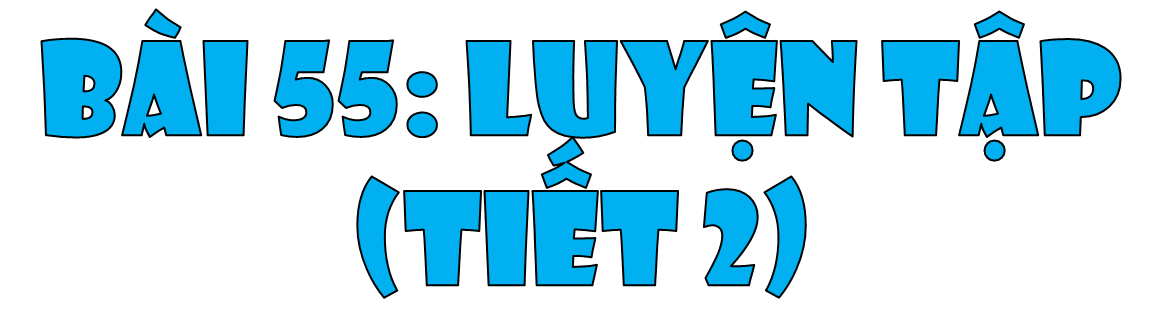 YÊU CẦU CẦN ĐẠT
- HS thực hiện được phép trừ các số có đến bốn chữ số (có nhớ không quá hai lượt và không liên tiếp).
- Rèn kĩ năng tính nhẩm, kĩ năng tính đế giải quyết được các bài tập liên quan đến phép toán.
  - Phát triển năng lực lập luận, tư duy toán học và năng lực giao tiếp toán học
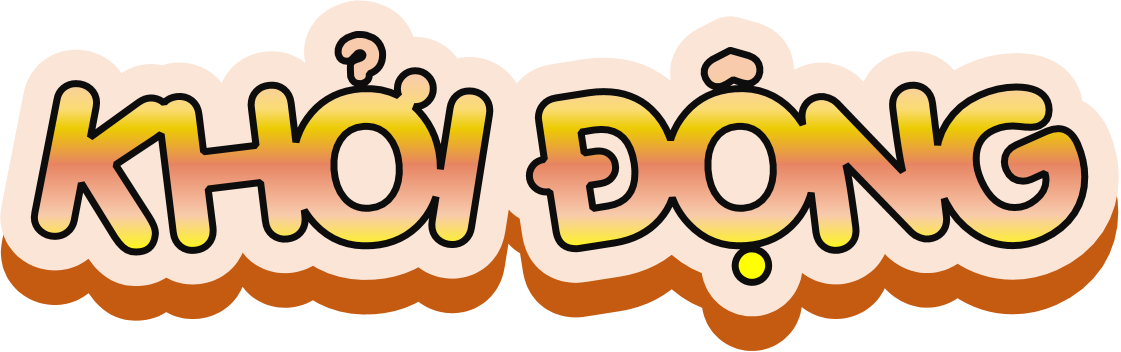 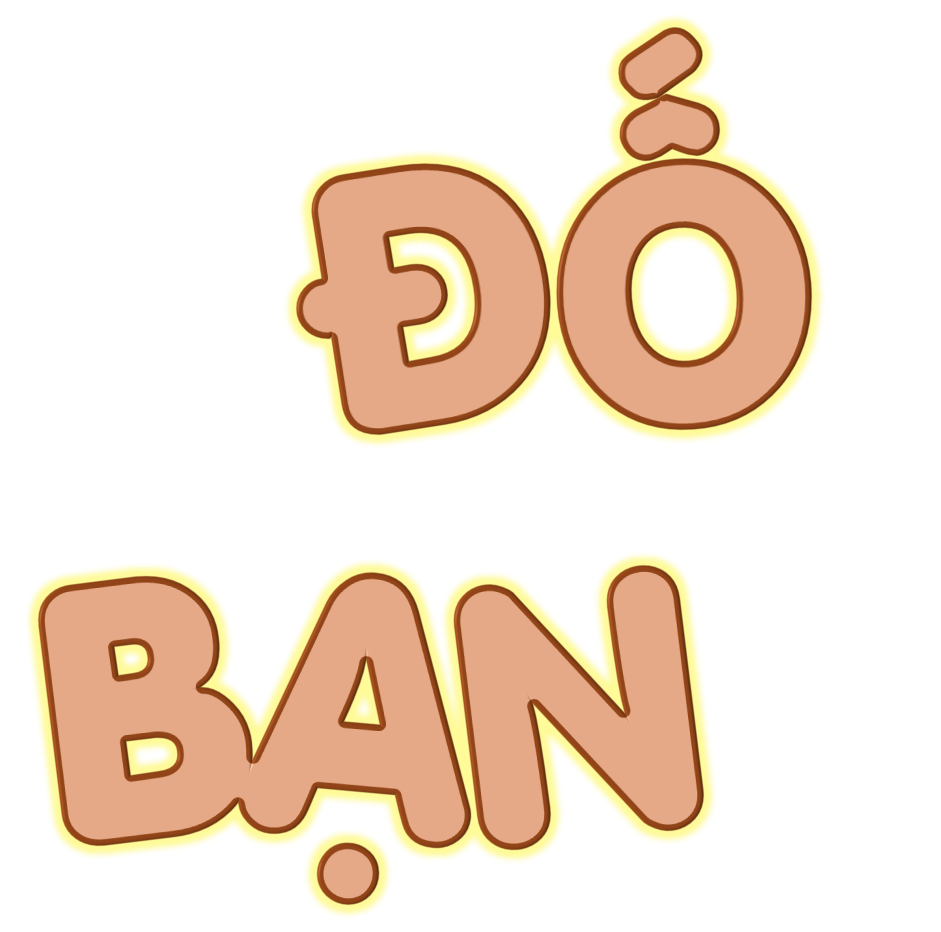 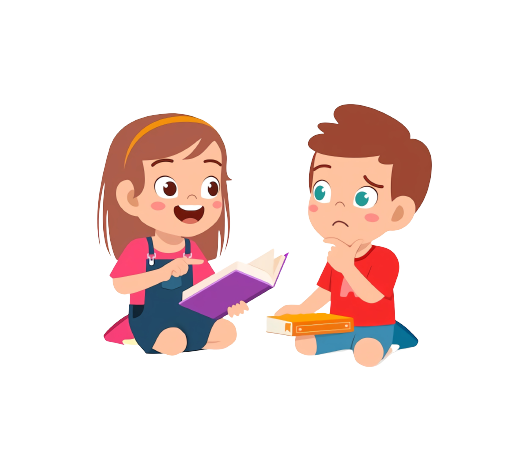 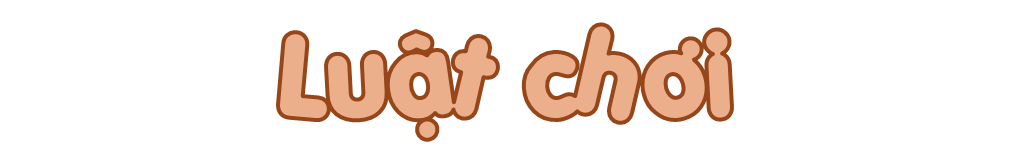 Viết câu trả lời vào nháp
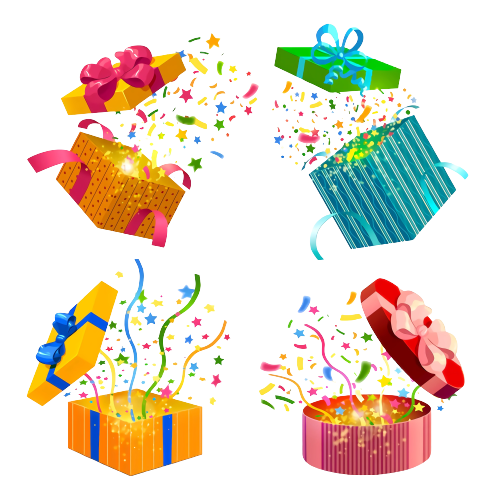 Trả lời đúng được thưởng quà.
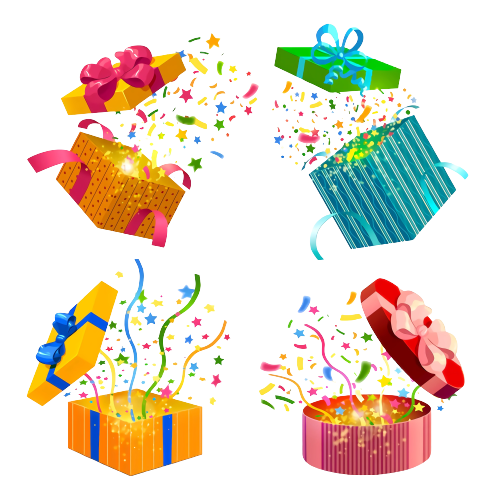 Trả lời sai không được thưởngquà.
4 289 – 3 868 = ?
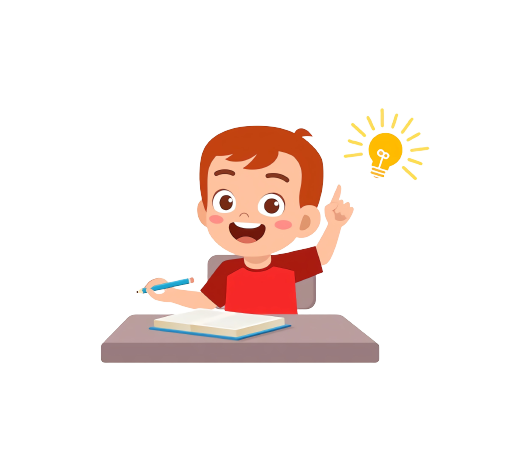 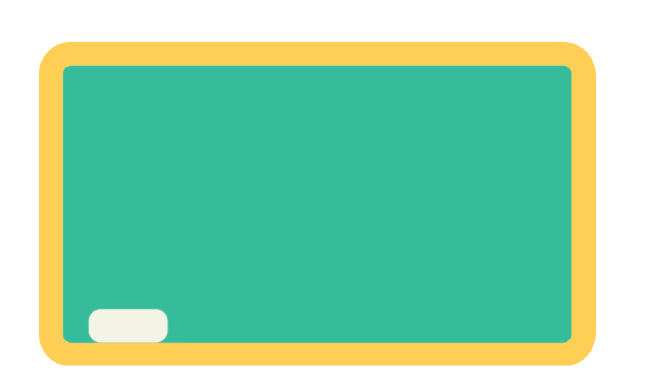 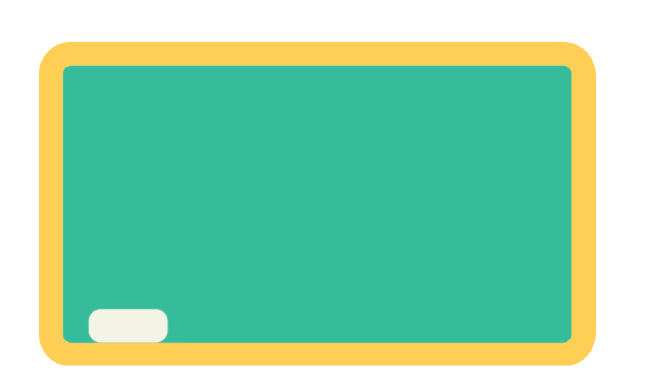 .?.
421
9 380 – 6 452 = ?
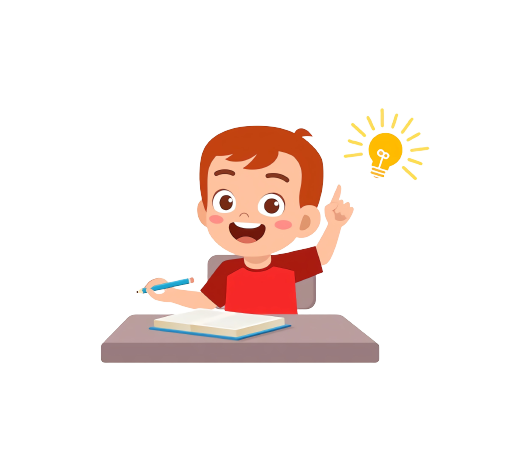 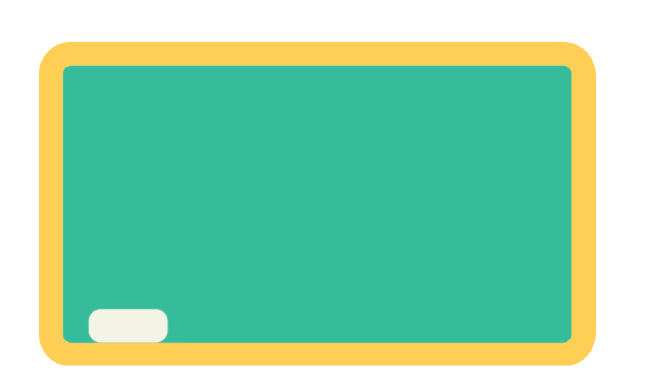 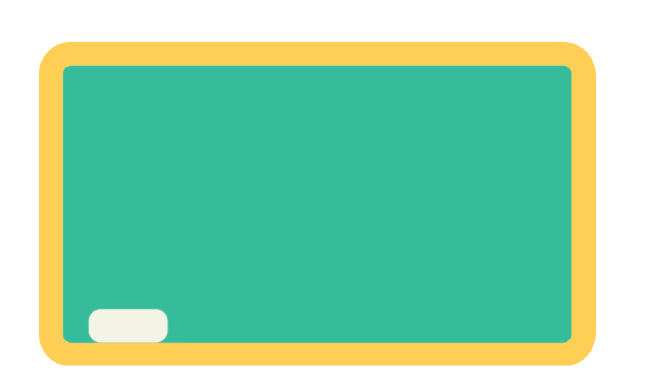 .?.
2 928
6 636 – 809 = ?
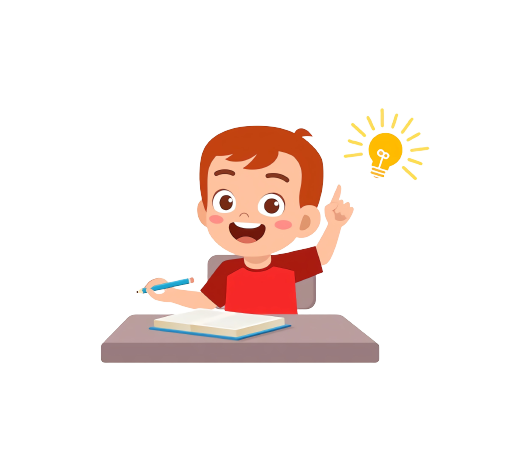 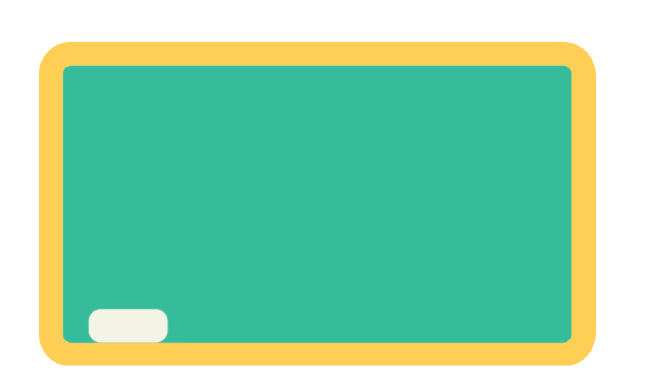 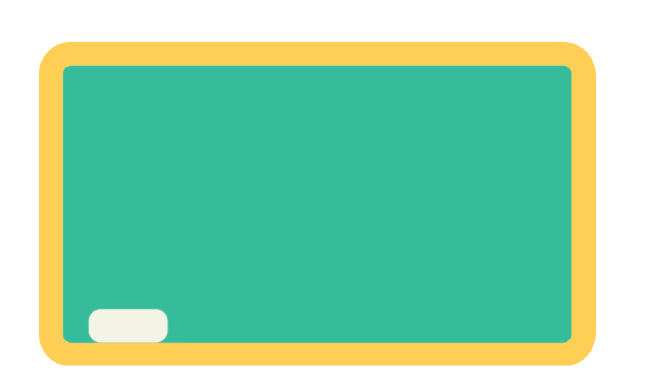 .?.
5 827
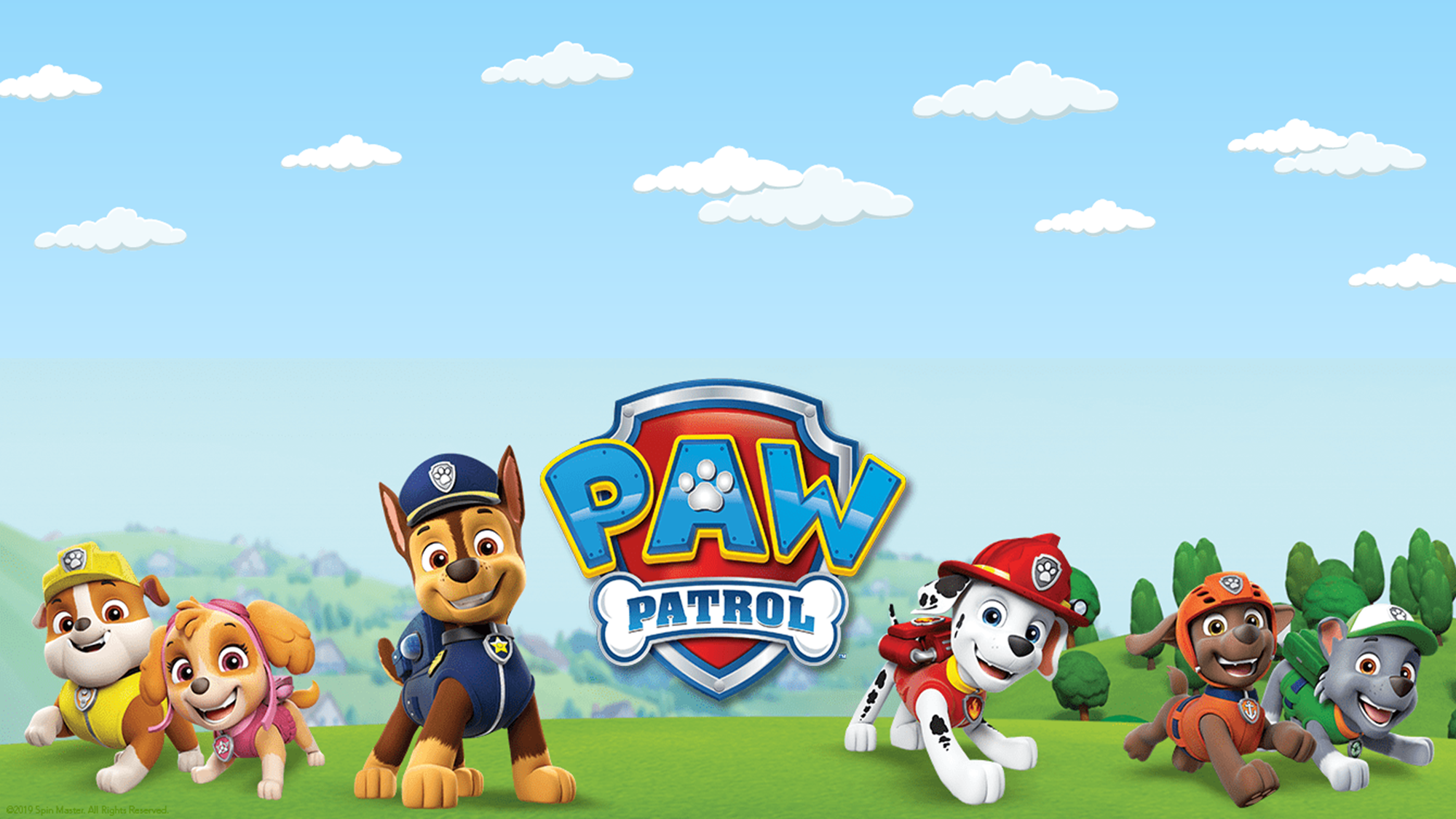 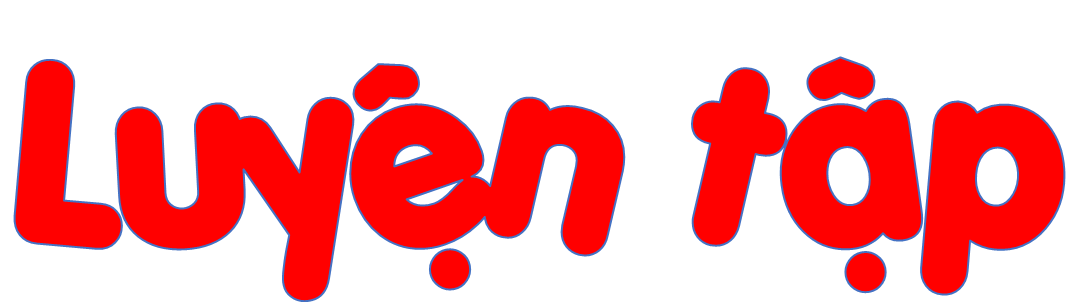 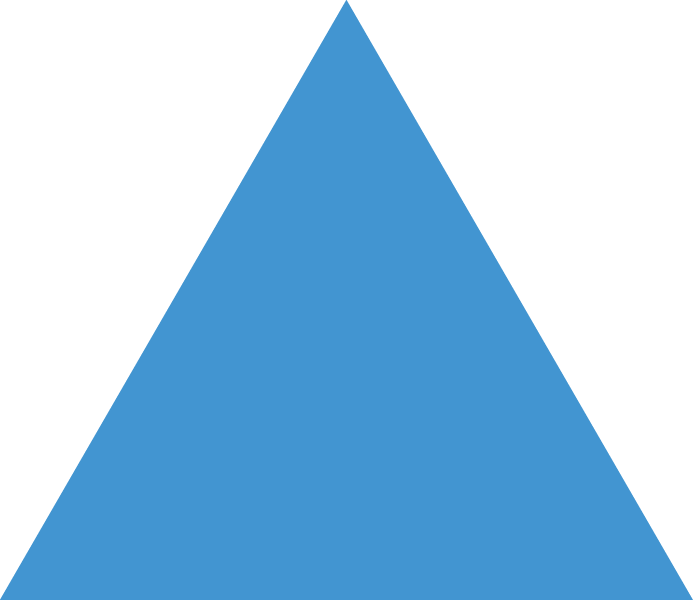 1
Tính nhẩm (theo mẫu):
a) 7000 – 3000 
b) 8000 – 5000
c) 9000 – 7000
d) 10000 – 6000
Mẫu: 9000 – 4000=
Nhẩm 9nghìn – 4nghìn= 5 nghìn
9000 – 4000 = 5000
[Speaker Notes: Thầy cô đừng chia sẻ bài lên các trang mạng nhé!]
a) 7000 – 3000 
Nhẩm: 7 nghìn – 3 nghìn = 4 nghìn
             7000 – 3000 = 4000
b) 8000 – 5000
 Nhẩm: 8 nghìn – 5 nghìn = 3 nghìn
              8000 – 5000 = 3000
c) 9000 – 7000
Nhẩm: 9 nghìn – 7 nghìn = 2 nghìn
             9 000 – 7 000 = 2 000
d) 10000 – 6000
Nhẩm: 10 nghìn – 6 nghìn = 4 nghìn
             10 000 – 6 000 = 4 000
[Speaker Notes: Thầy cô đừng chia sẻ bài lên các trang mạng nhé!]
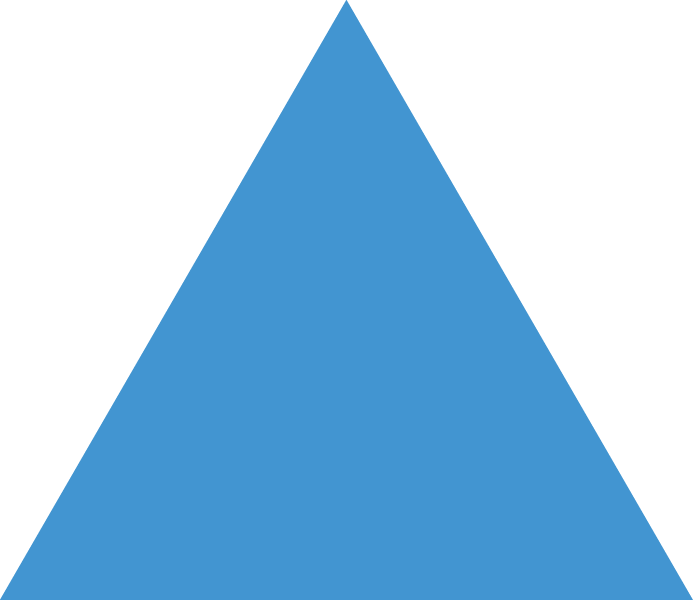 Tính nhẩm (theo mẫu):
2
Mẫu: 7 500 – 300 = ?
Nhẩm: 5 trăm – 3 trăm = 2 trăm
             7 nghìn 5 trăm – 3 trăm = 7 nghìn 2 trăm
             7 500 – 300 = 7 200
a) 5 200 – 200
b) 3 500 - 1000
c) 6 700 – 600
d) 8 400 – 6000
4 300 – 2 000 = ?
Nhẩm: 4 nghìn – 2 nghìn = 2 nghìn
             4 nghìn 3 trăm – 2 nghìn = 2 nghìn 3 trăm
             4 300 – 2 000 = 2 300
[Speaker Notes: Thầy cô đừng chia sẻ bài lên các trang mạng nhé! 
Lan Hương - 0354473852]
b) 3 500 – 1000
Nhẩm: 5 trăm – 1 trăm = 4 trăm
           3 nghìn 5 trăm – 1 trăm = 3 nghìn 4 trăm
           3 500 – 100 = 3 400
a) 5 200 – 200
Nhẩm: 2 trăm – 2 trăm = 0
            5 nghìn 2 trăm – 2 trăm = 5 nghìn
            5 200 – 200 = 5000
c) 6 700 – 600
Nhẩm: 7 trăm – 6 trăm = 1 trăm
            6 nghìn 7 trăm – 6 trăm = 6 nghìn 1 trăm
            6 700 – 600 = 6 100
d) 8 400 – 6000
Nhẩm : 4 trăm – không = 400
             8 nghìn 4 trăm – 6 nghìn = 2 nghìn 4 trăm  
          8 400 – 6000 = 2 400
[Speaker Notes: Thầy cô đừng chia sẻ bài lên các trang mạng nhé!]
1
Đặt tính rồi tính:
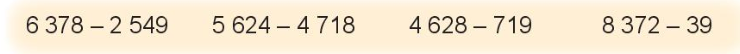 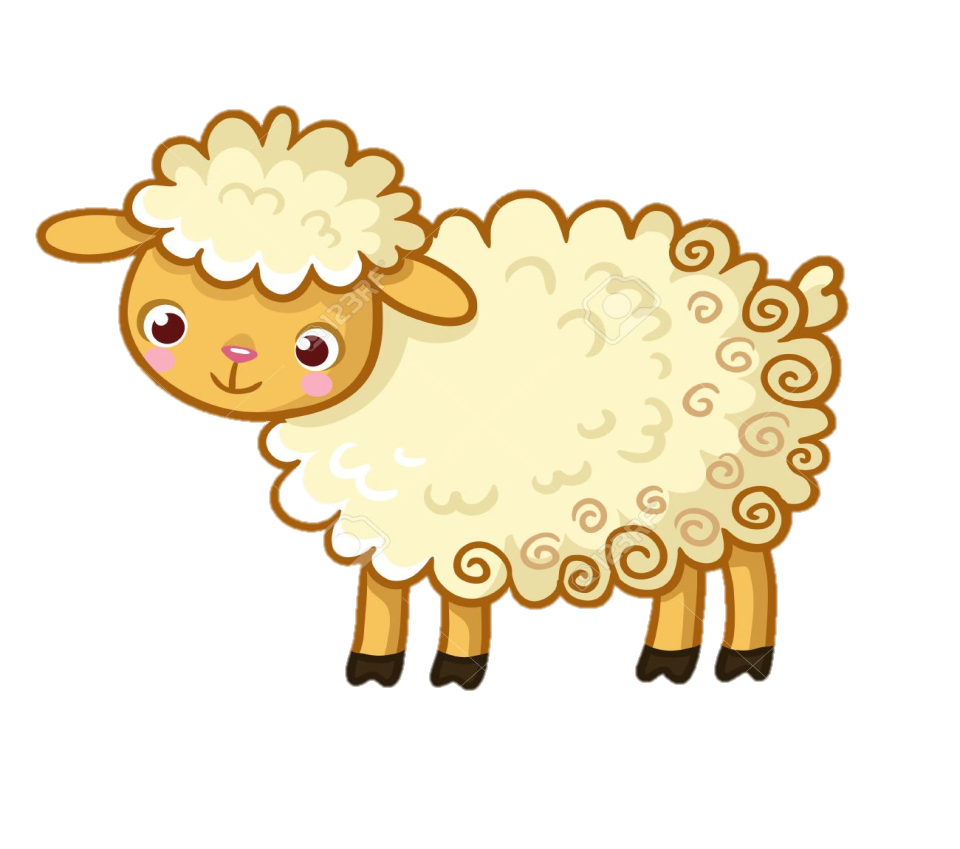 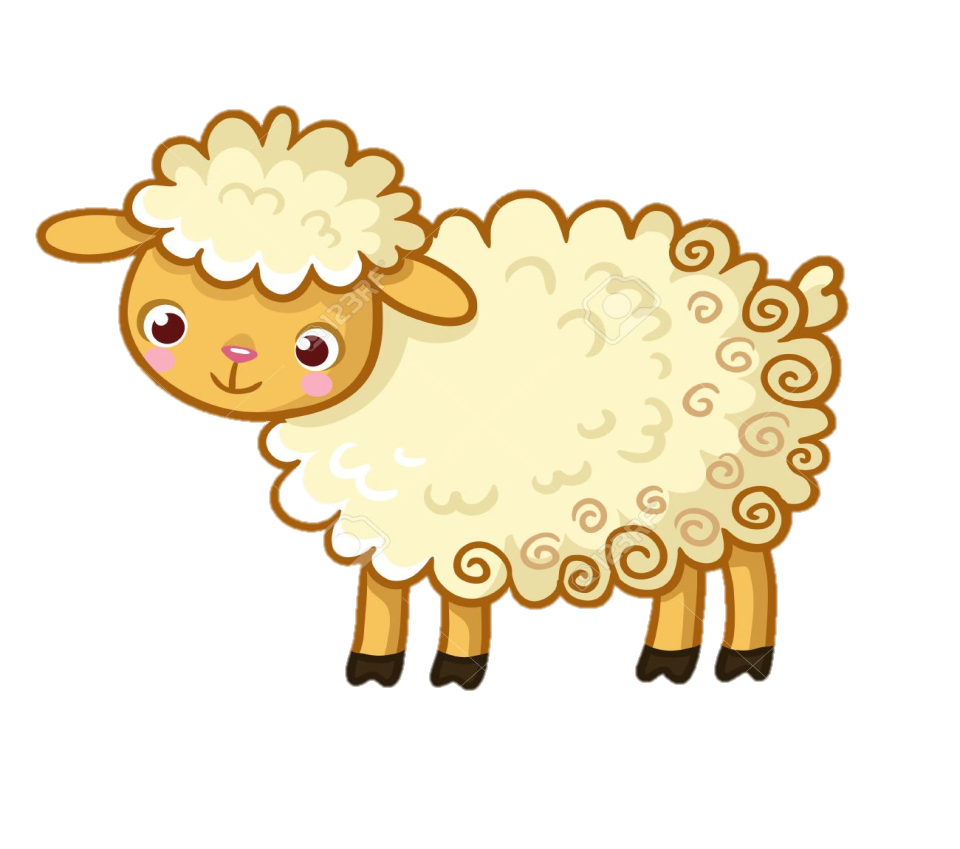 6 378 – 2 549
Nháp
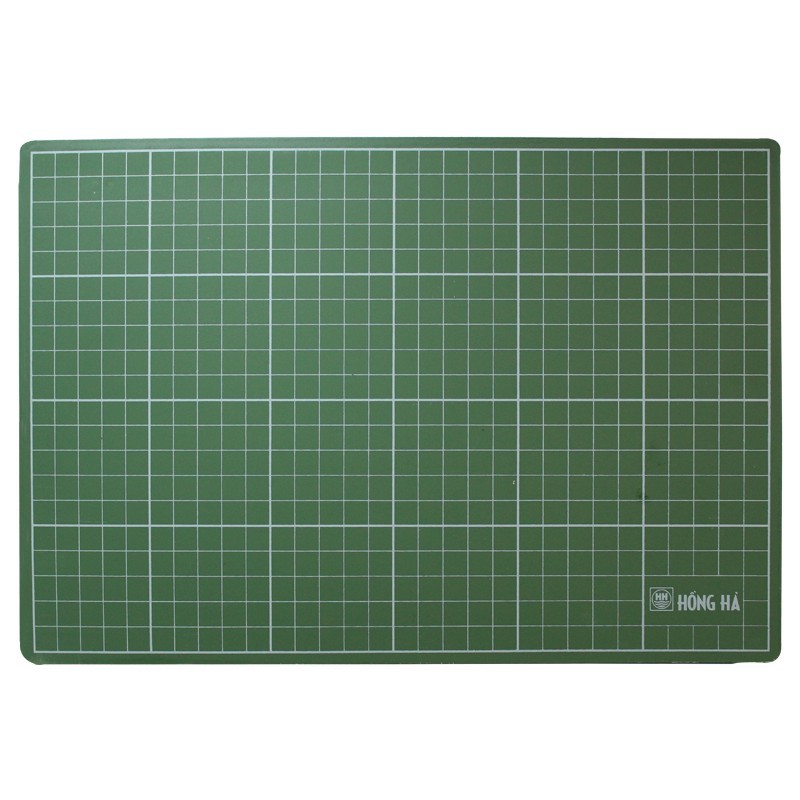 6 378
18 - 9
= 9
2 549
NHỚ 1
8
3
2
9
13 - 5
= 8
NHỚ 1
5 624 – 4 718
Nháp
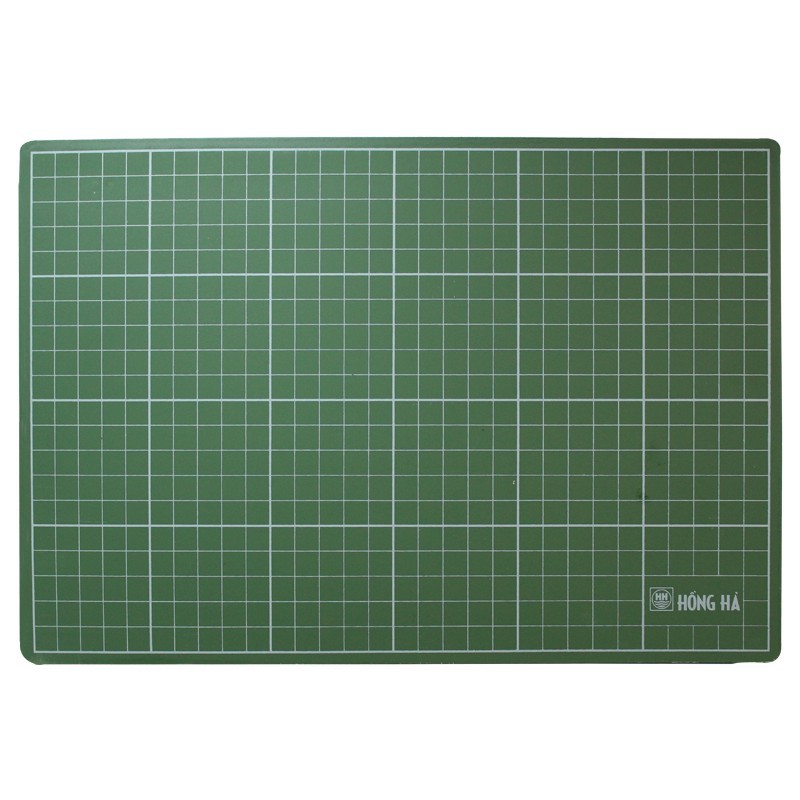 5 624
14 - 8
= 6
4 718
NHỚ 1
9
6
0
16 - 7
= 9
NHỚ 1
4 628 – 719
Nháp
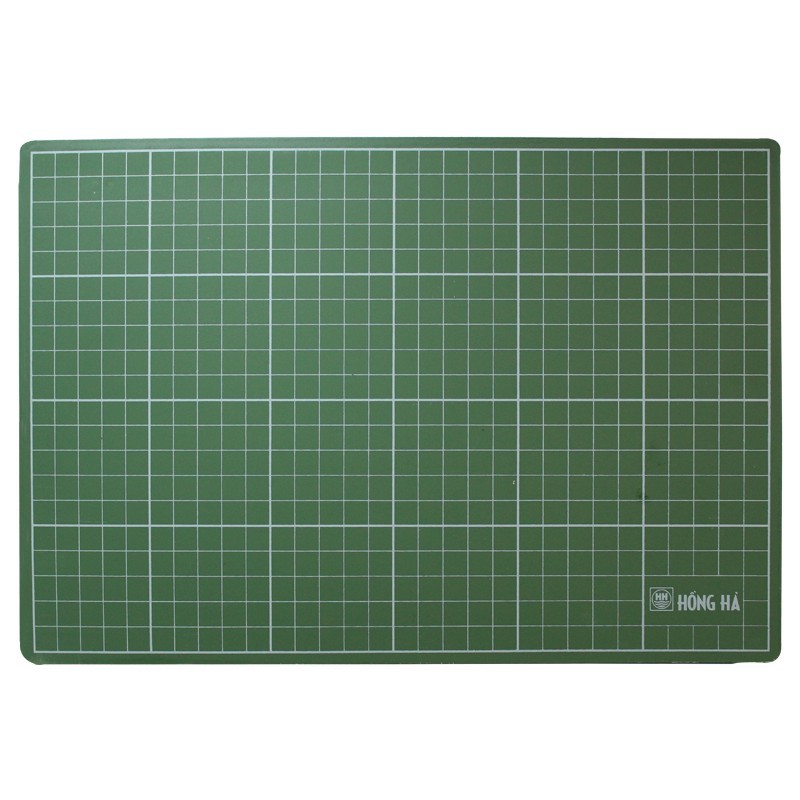 4 628
18 - 9
= 9
719
NHỚ 1
9
3
9
0
16 - 7
= 9
NHỚ 1
8 372 – 39
Nháp
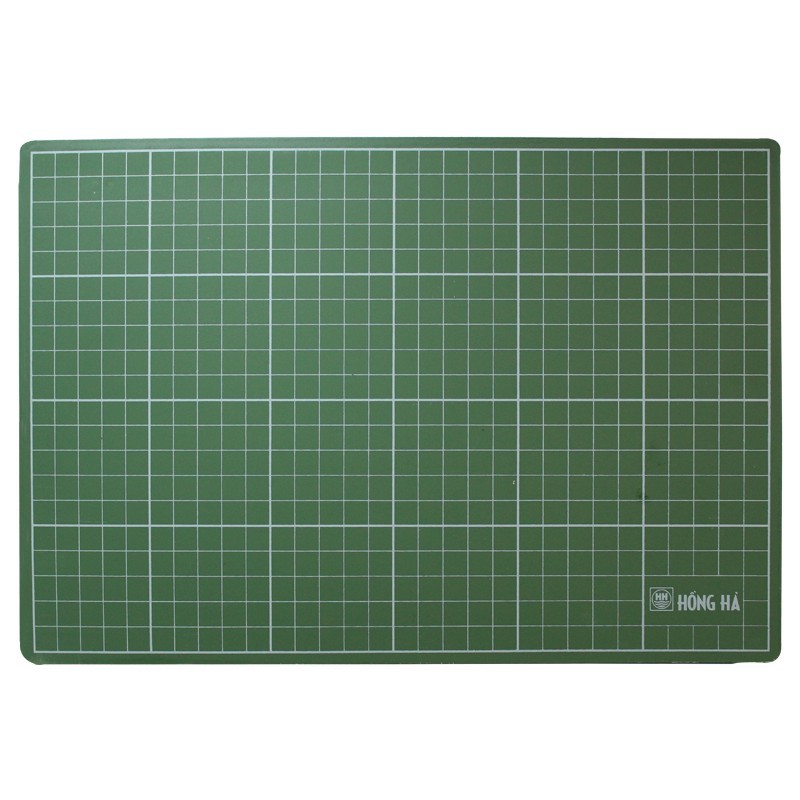 8 372
12 - 9
= 3
39
NHỚ 1
3
8
3
3
4
Một xe chở 9000 l dầu. Lần đầu xe bơm 2 500 l dầu vào một trạm xăng dầu. Lần sau xe bơm 2 200 l dầu vào một trạm khác. Hỏi trong xe còn lại bao nhiêu lít dầu?
Bài giải:
Số lít dầu xe chở dầu đã bơm trong hai lần là:
2 500 + 2 200 = 4 700 (lít)
Trong xe còn lại số lít dầu là:
9 000 – 4 700 = 4 300 (lít)
Đáp số: 4 300 lít
Cách 1
4
Một xe chở 9000 l dầu. Lần đầu xe bơm 2 500 l dầu vào một trạm xăng dầu. Lần sau xe bơm 2 200 l dầu vào một trạm khác. Hỏi trong xe còn lại bao nhiêu lít dầu?
Bài giải:
Sau khi bơm lần đầu, trong xe còn lại số lít dầu là: 
9 000 - 2 500 = 6 500 (/)
Trong xe còn lại số lít dầu là:
6 500 - 2 200 = 4 300 (l)
                   Đáp số: 4 300 l dầu.
Cách 2
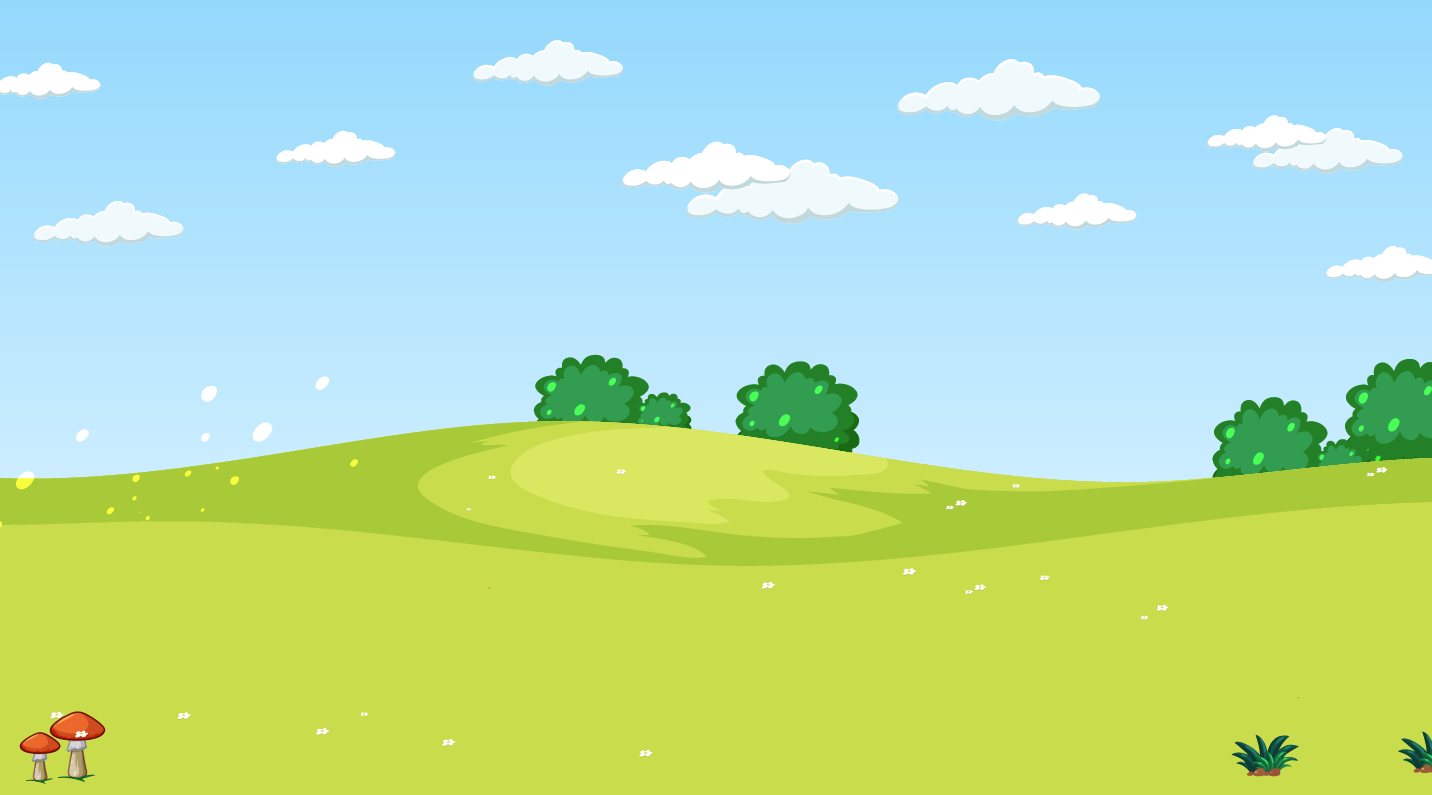 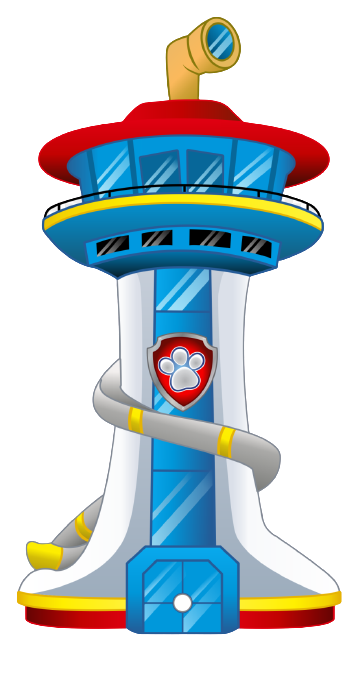 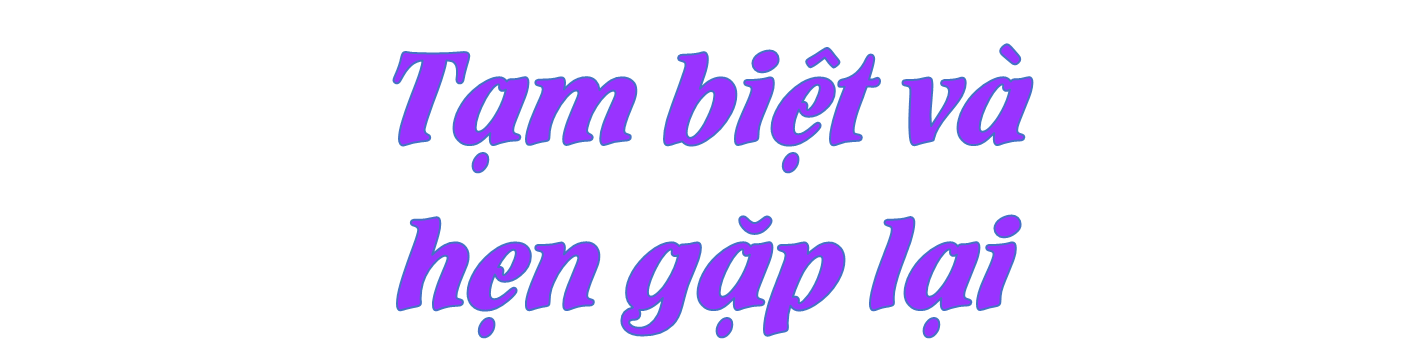 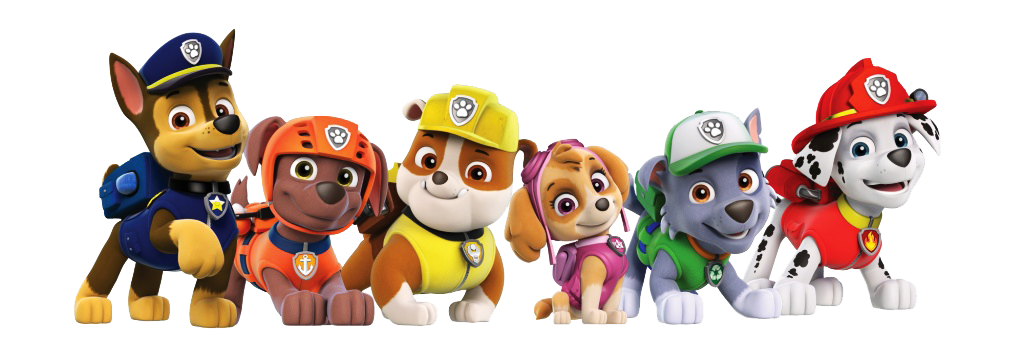